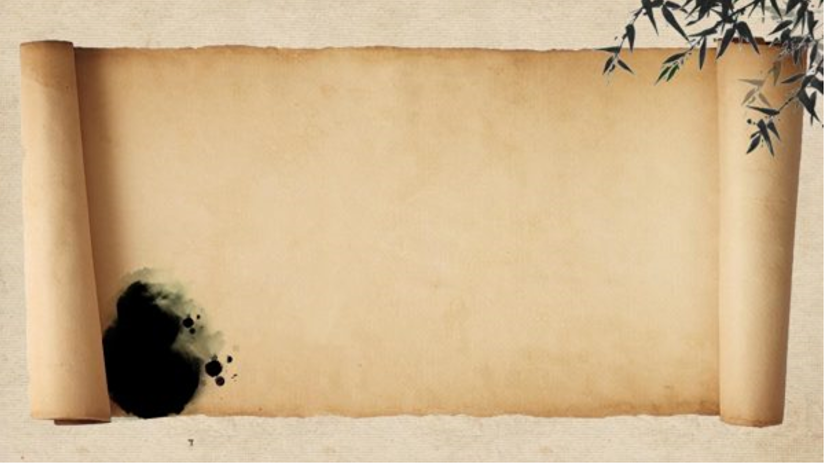 BÀI 10
 ĐẠI CỒ VIỆT 
THỜI ĐINH – TIỀN LÊ (968-1009)
1. Công cuộc xây dựng chính quyền và bảo vệ đất nước thời Đinh-Tiền Lê
a) Chính quyền thời Đinh
- Triều thần đồng lòng suy tôn Lê Hoàn lên làm vua để lãnh đạo kháng chiến.
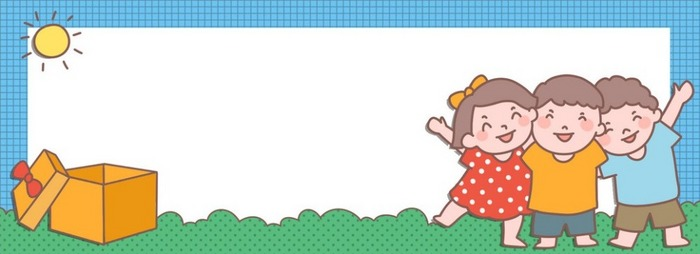 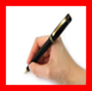 Đầu năm 981, quân Tống do Hầu Nhân Bảo 
làm tổng chỉ huy
theo hai đường thủy
        ,  bộ tiến đánh
           Đại  Cồ Việt.
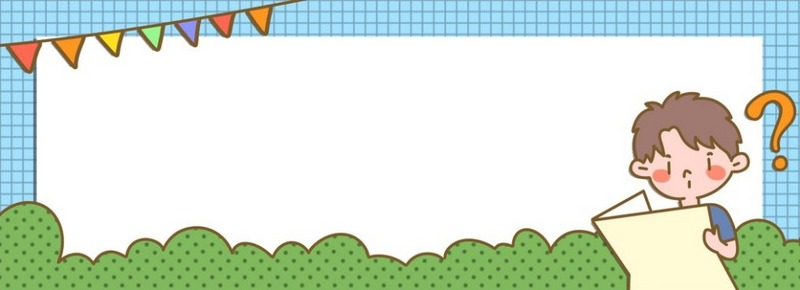 Lê Hoàn trực tiếp tổ chức, lãnh đạo kháng chiến và chặn đánh địch ở Lục Đầu Giang, Bạch Đằng, Tây Kết,… 
Tướng Hầu Nhân Bảo tử trận,
 quân Tống đại bại phải rút về nước.
Cuộc kháng chiến chống Tống 
thắng lợi vẻ vang, bảo vệ vững
  chắc nền   độc lập dân tộc.
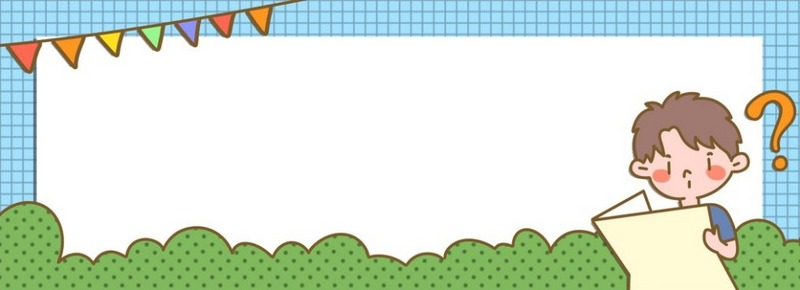 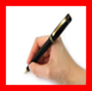 - Lê Hoàn lãnh đạo kháng chiến ,quân 
Tống đại bại phải rút
 về nước.
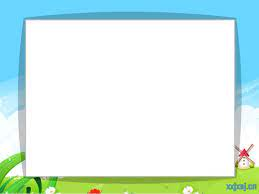 Cuộc kháng chiến chống xâm lược Tống thắng lợi có  ý nghĩa thế nào ?
GIỮ VỮNG NỀN ĐỘC LẬP
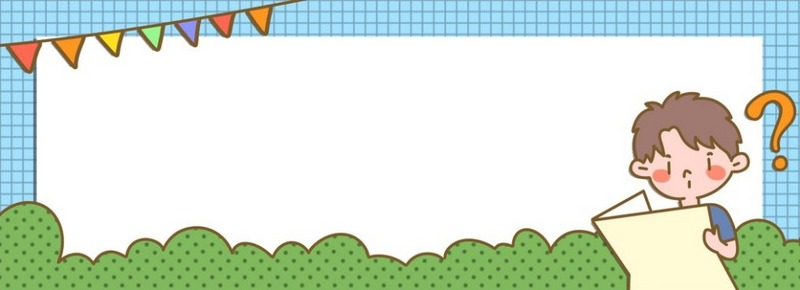 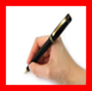 Lê Hoàn trực tiếp lãnh đạo kháng chiến ,quân Tống đại bại phải rút về nước.
Ý nghĩa: Bảo vệ vững chắc nền   độc lập dân tộc.
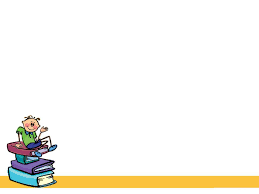 c) Chính quyền thời Tiền Lê:
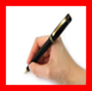 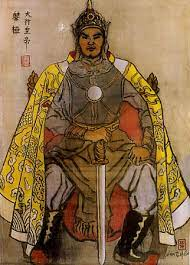 Lê Hoàn lập nên 
nhà Tiền Lê
đổi  niên hiệu là Thiên Phúc
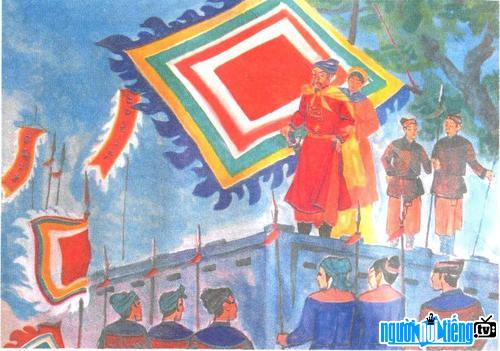 Nêu những nét chính về tổ chức chính quyền thời Tiền Lê?
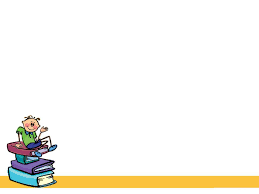 Trung ương: 
+ Vua đứng đầu, nắm mọi quyền hành; giúp việc cho vua là thái 
         sư và đại sư.
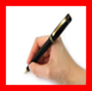 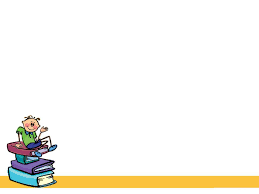 Trung ương: 
+ Vua đứng đầu, nắm mọi quyền hành; giúp việc cho vua là Thái sư và đại sư.
+  Dưới vua là các quan văn, quan võ; các con vua
         được phong vương và
          trấn giữ các vùng
              hiểm yếu
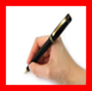 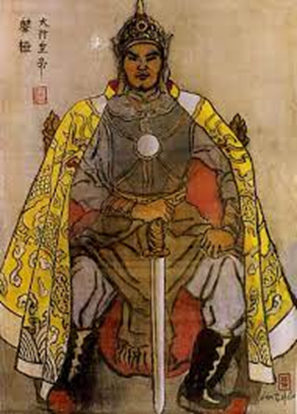 c) Chính quyền thời Tiền Lê:
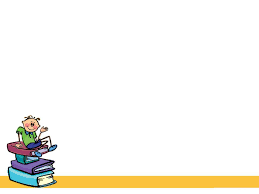 Địa phương: 
Cả nước chia thành 
10 đạo; đến năm 1002, đổi
        đạo thành lộ, phủ, 
          châu  dưới là giáp; 
             xã.
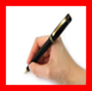 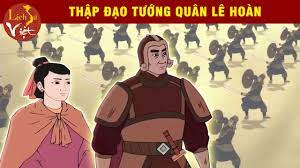 Quân đội:
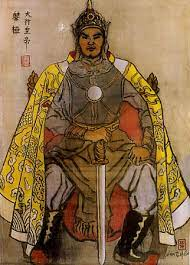 c) Chính quyền thời Tiền Lê:
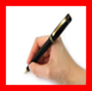 -- Quân đội: gồm 
+ Cấm quân (bảo vệ vua và 
kinh thành)
+ Quân địa phương.
Luật pháp:
+ Ra luật lệnh (năm 1002) 
+ Tăng cường quan hệ ngoại giao với nhà Tống.
Nêu những nét chính về tình hình xã hội thời Đinh – Tiền Lê.
2. Đời sống xã hội và văn hóa thời Đinh – Tiền Lê
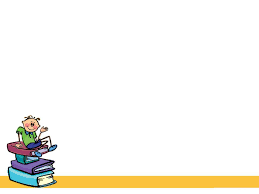 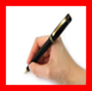 a) Tình hình xã hội
-Thống trị :  Vua, quan
- Bị trị: Nông dân
             Thợ thủ công 
             Thương nhân 
             Nô tì.
2. Đời sống xã hội và văn hóa thời Đinh – Tiền Lê
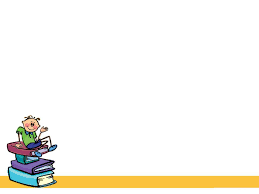 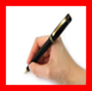 b) Đời sống văn hóa
Đời sống văn hóa thời Đinh – Tiền Lê có đặc điểm gì nổi bật ?
2. Đời sống xã hội và văn hóa thời Đinh – Tiền Lê
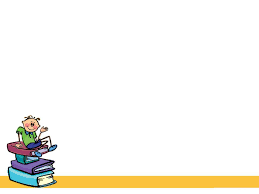 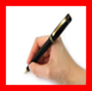 b) Đời sống văn hóa
+ Giáo dục chưa phát triển.
+ Tôn giáo:Nho giáo , Phật giáo 
          Các nhà sư được triều đình
            đề cao và nhân dân quý 
              trọng.
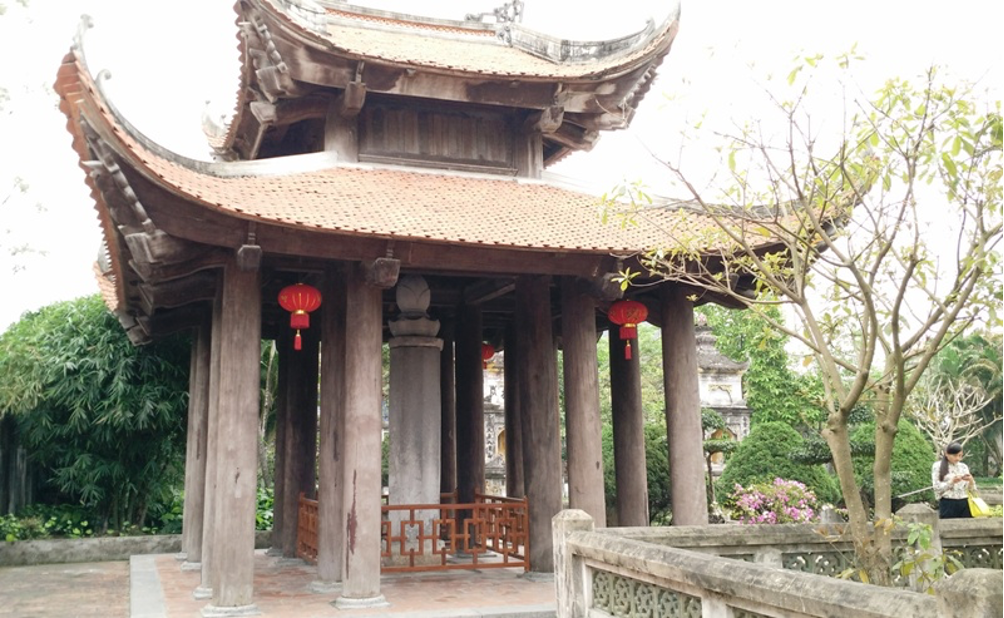 Chùa nhất trụ (Hoa Lư, Ninh Bình)
LUYỆN TẬP
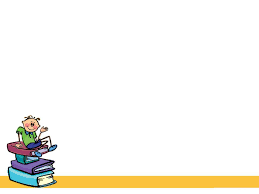 Em hãy so sánh tổ chức chính Quyền thời Đinh – Tiền Lê với thời Ngô.
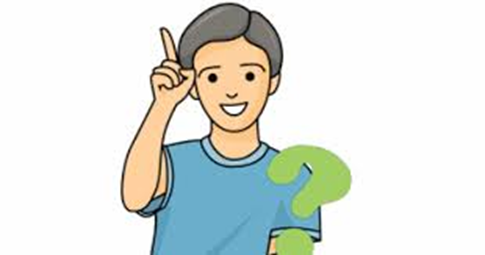 a/ Giống nhau:
+ Bộ máy nhà nước được tổ chức theo chế độ quân chủ chuyên chế trung ương tập quyền. Đứng đầu nhà nước là vua, nắm mọi quyền hành. 
+ Dưới vua là bộ máy quan lại phụ trách từng công việc.
+ Ở địa phương, vua cử những người thân cận trấn giữ những nơi hiểm yếu.
+ Chưa có luật pháp thành văn.
Tổ chức chính quyền nhà Đinh – Tiền Lê:
+ Kinh đô ở Hoa Lư (Ninh Bình)
+ Ở triều đình trung ương, dưới vua là các quan văn, quan võ và các cao tăng.
+ Ở địa phương: đất nước được chia thành các cấp: đạo/ lộ/ phủ/ châu, giáp, xã.
+ Quân đội được tổ chức thành: cấm quân và quân đóng ở các địa phương.
+ Định ra luật lệnh (năm 1002).
- Tổ chức chính quyền nhà Ngô
+ Kinh đô ở Cổ Loa (Hà Nội).
+ Ở triều đình trung ương, dưới vua là các quan văn, quan võ.
+ Ở địa phương: đất nước được chia thành các châu.
+ Quân đội chưa được tổ chức quy củ.
=> Nhận xét: bộ máy nhà nước thời Ngô còn đơn giản, sơ khai.
=> Nhận xét: bộ máy nhà nước  thời Tiền Lê đã có sự hoàn thiện hơn so với thời Ngô, nhưng vẫn còn đơn giản.
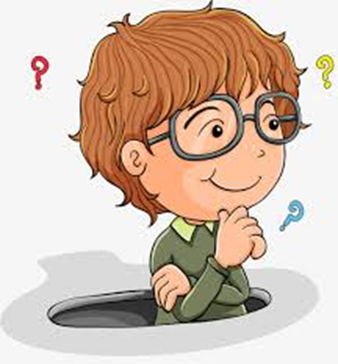 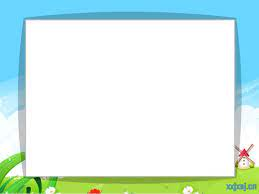 Giả sử em là Đinh Tiên Hoàng, em có chọn đặt kinh đô là Hoa Lư không?
GIỮ VỮNG NỀN ĐỘC LẬP
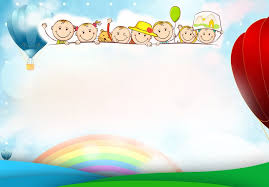 - Nếu em là Đinh Tiên Hoàng em sẽ không chọn Hoa Lư làm kinh đô vì: 
+ Hoa Lư là nơi có địa hình hiểm trở, xung quanh đều là núi non bao bọc nên nếu bị quân địch bao vây chúng ta sẽ không thể thoát ra ngoài. Như vậy sẽ rất nguy hiểm cho nhân dân và triều đình.
+ Mặt khác, địa thế hiểm trở của Hoa Lư cũng hạn chế sự phát triển của đất nước.
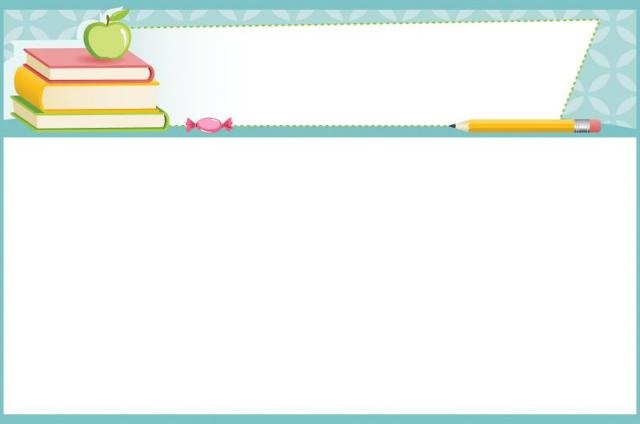